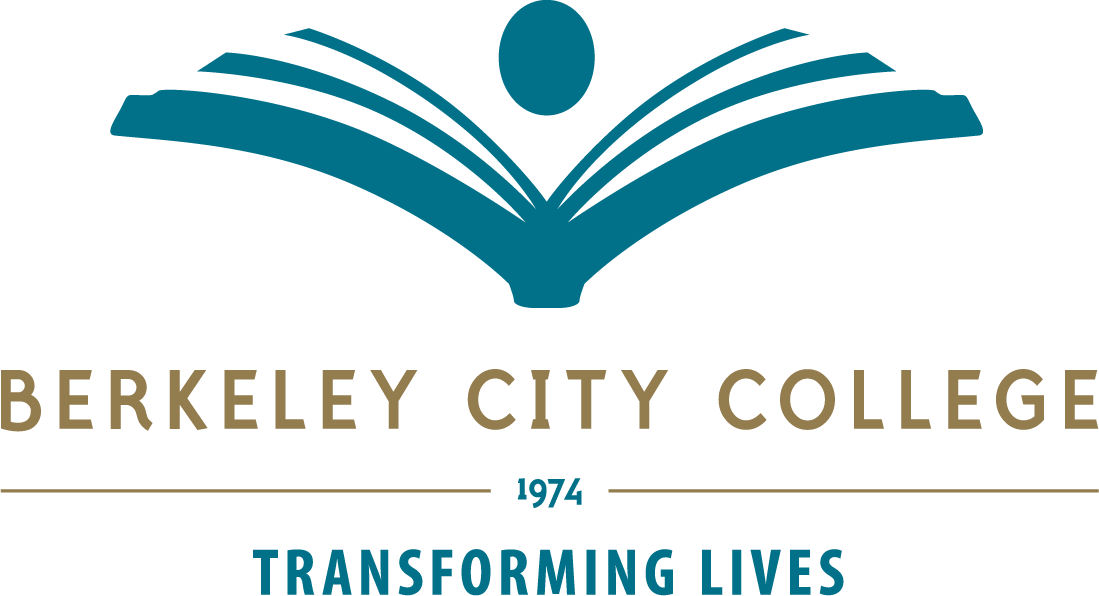 Virtual Graduation
May 22nd, 2020
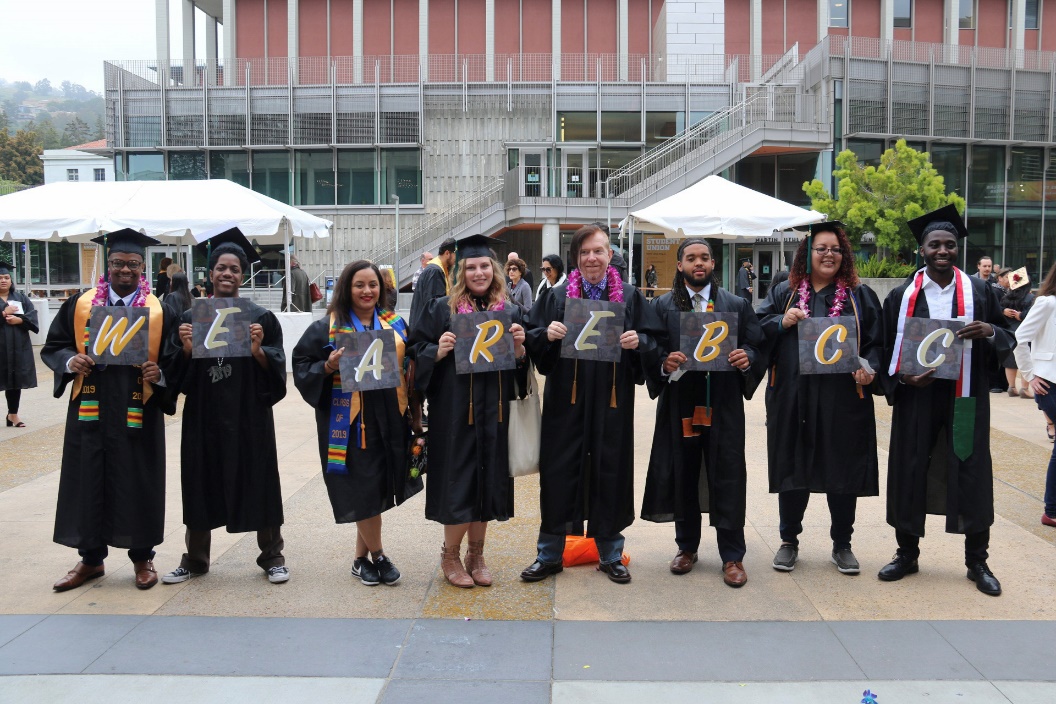 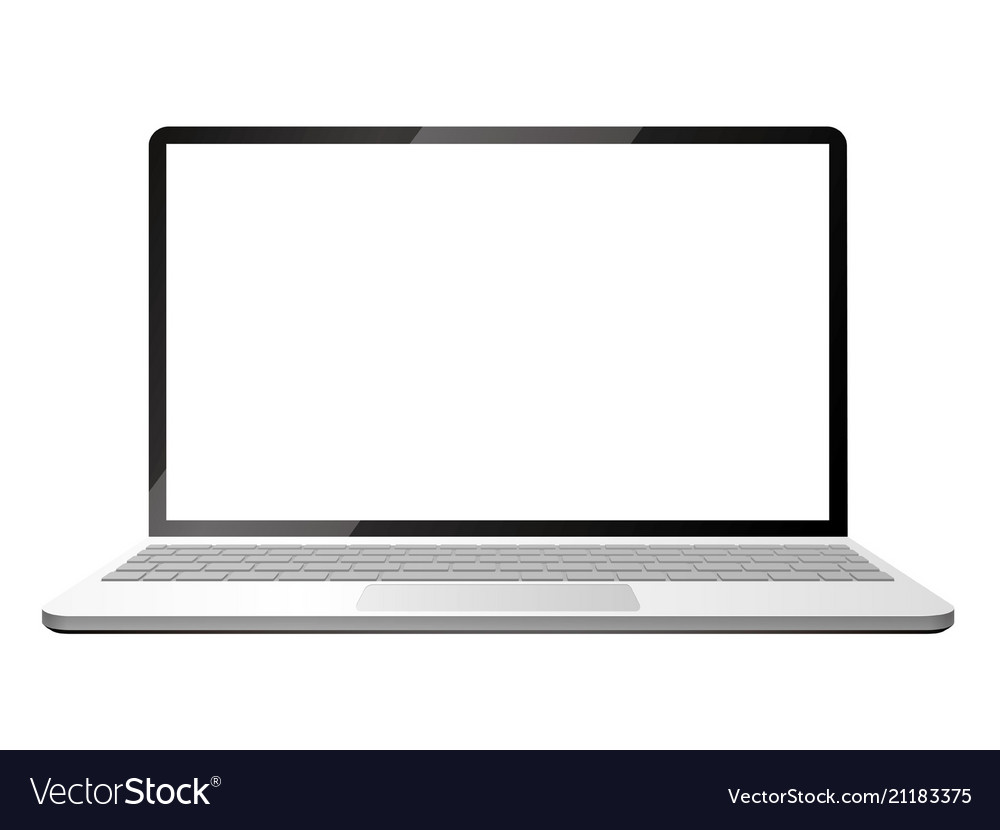 Student Input
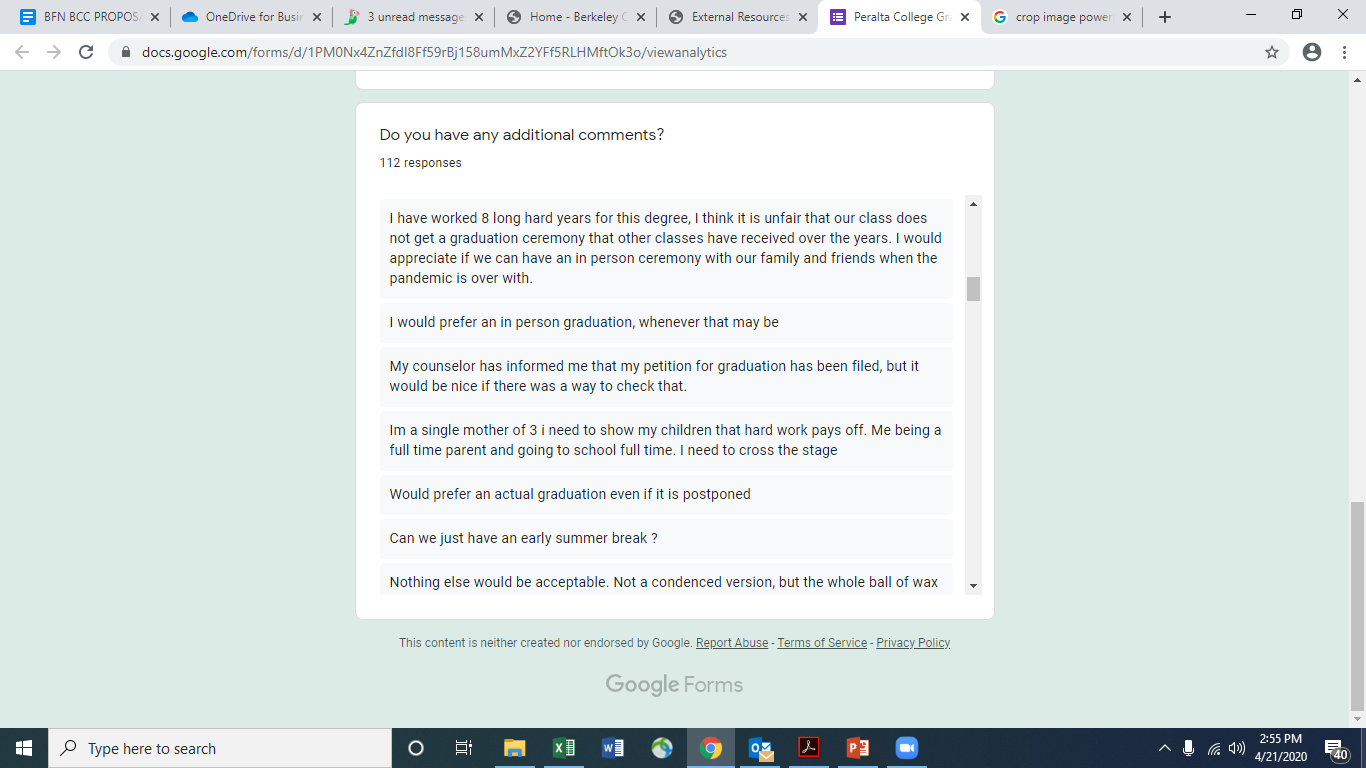 Data from 2010 - 2018
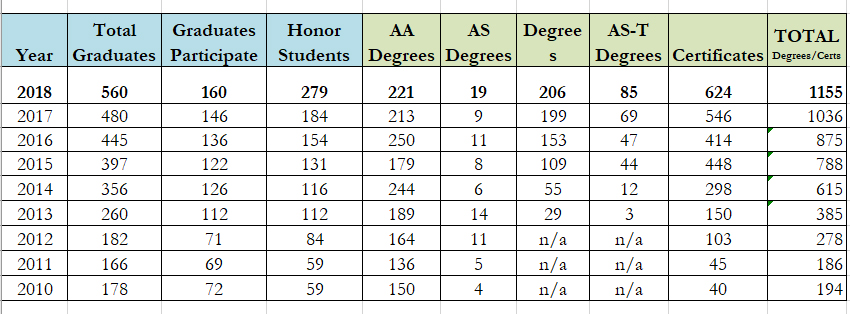 Current Amount of Student Participants
90
Speeches
Welcoming Remarks – President: Dr. Angélica Garcia
Faculty Speaker: Janine Greer
Classified Speaker: Felicia Bridges
Valedictorian: Jyoti Tuladhar
Salutatorian: Violet Murov
Closing Remarks – President: Dr. Angélica Garcia
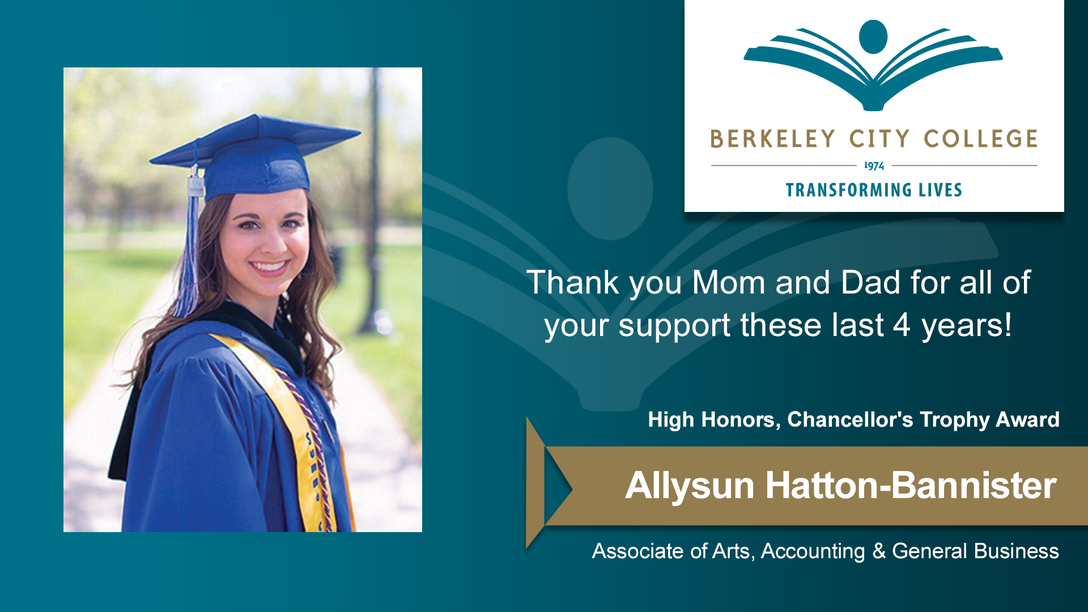 Sample of Virtual Commencement Webpage
https://virtualgrad.marchingorder.com/
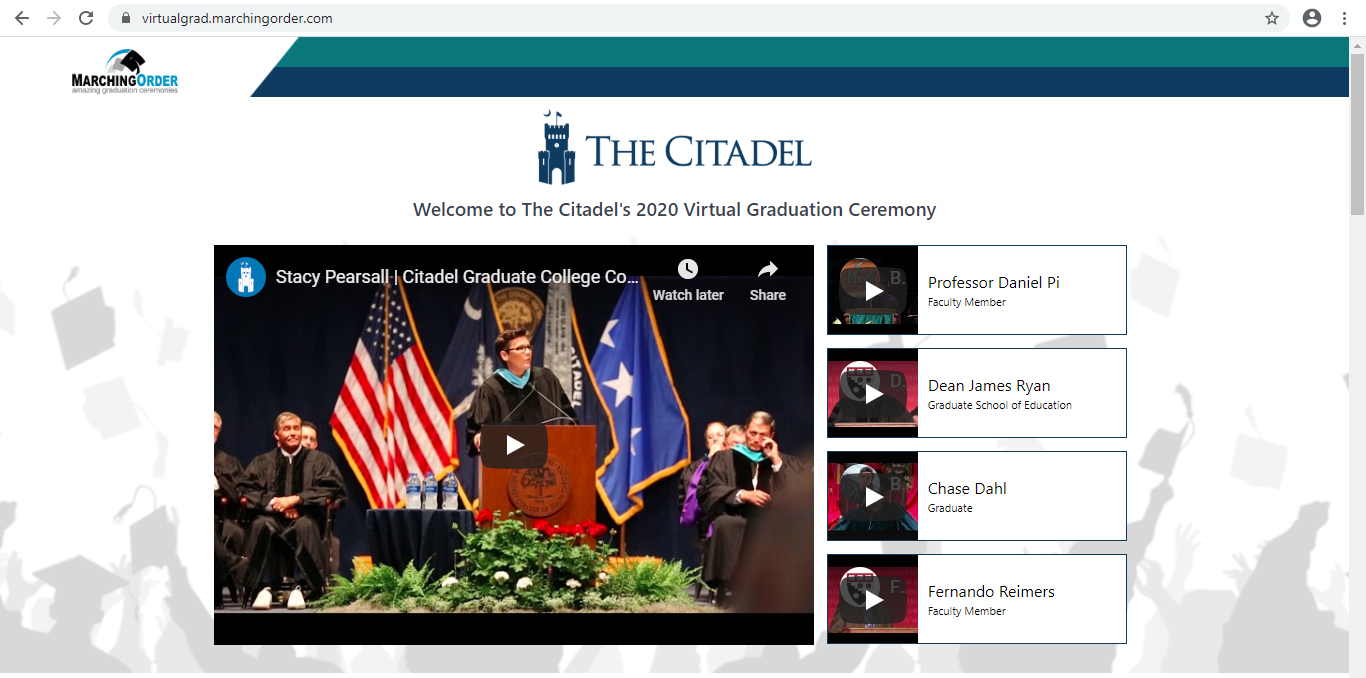 Sample of Virtual Commencement Webpage Continued…
https://virtualgrad.marchingorder.com/
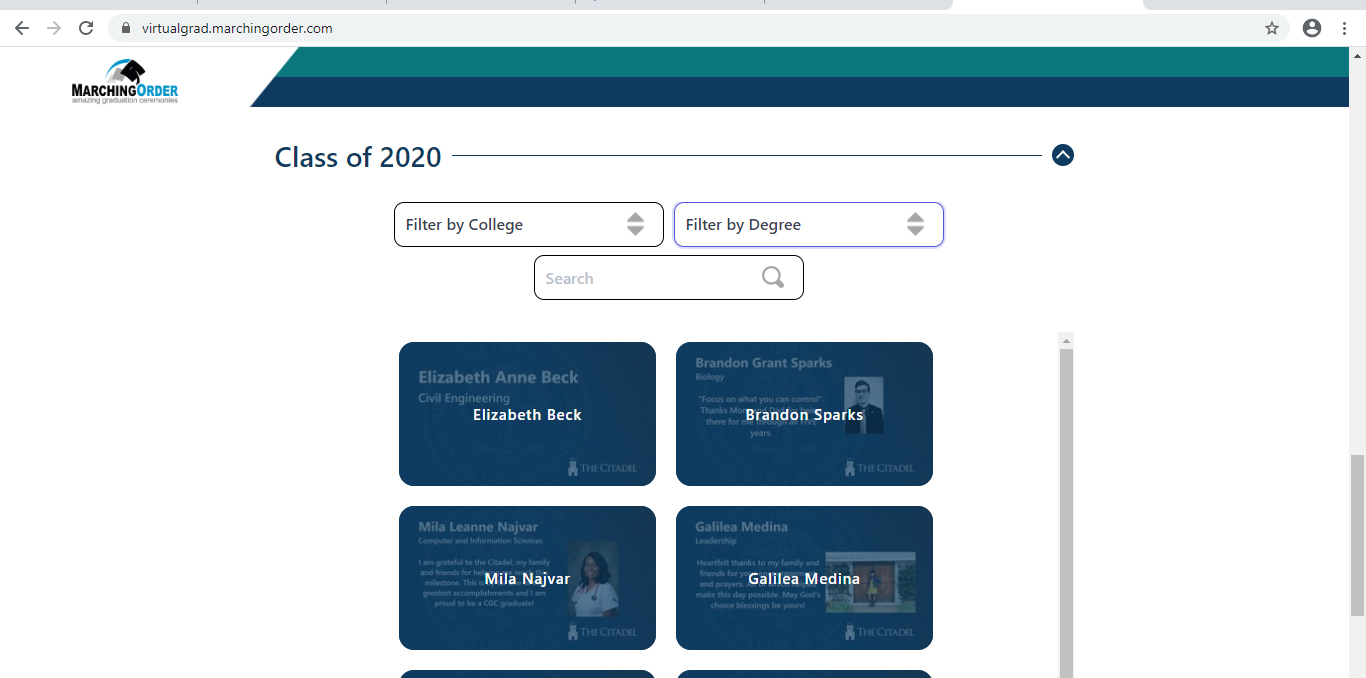 Video of the Commencement
Peralta TV will be putting all the speeches and slides together in a video and will be available for the public to view on YouTube on May 22nd.
Questions?